CMSC 28100Introduction to Complexity TheorySpring 2025Instructor: William Hoza
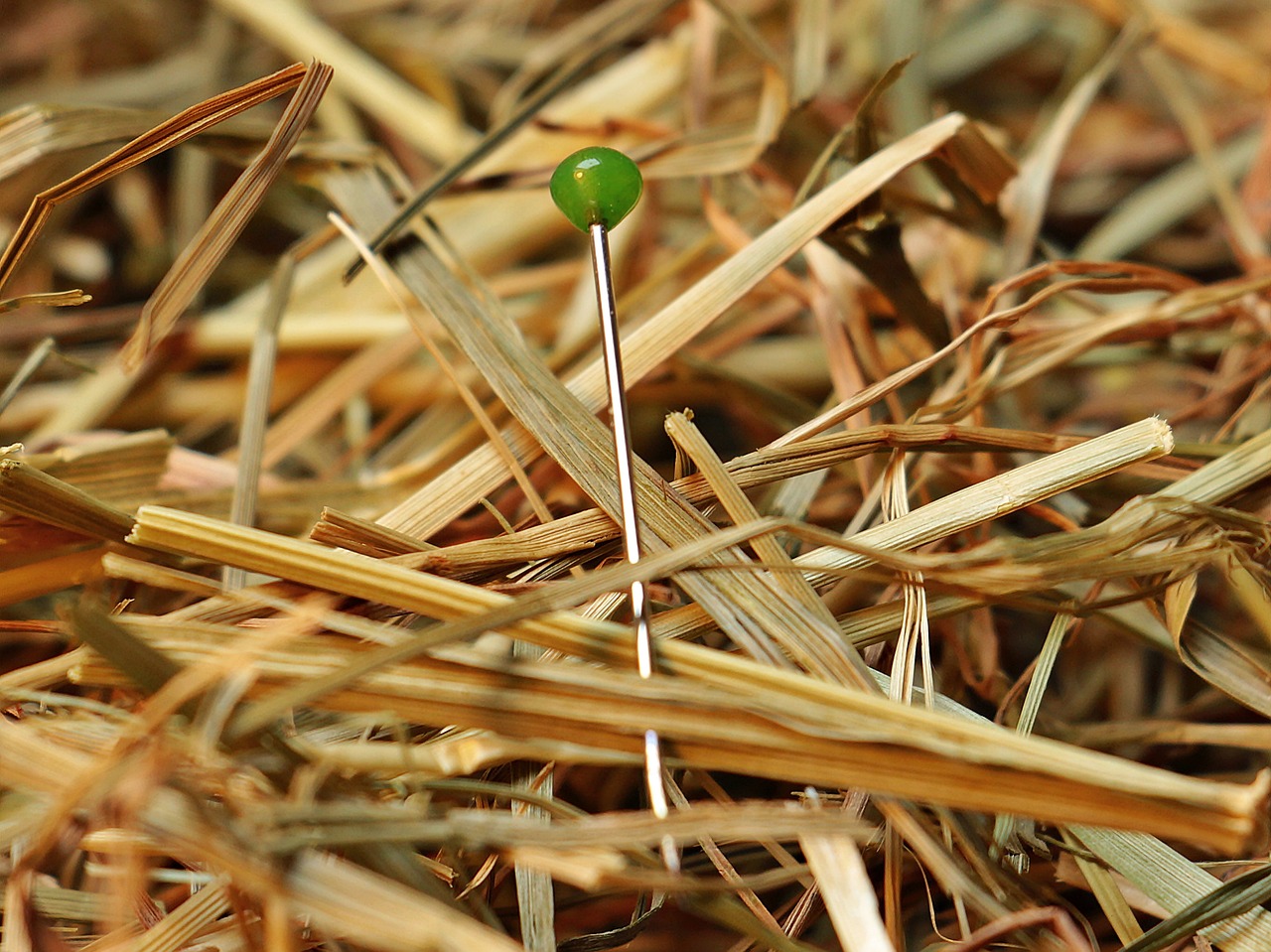 1
The nature of this course
In this course, we will study
The mathematical and philosophical foundations of computer science
The ultimate limits of computation
This course will give you powerful conceptual tools for reasoning about computation
There will be very little programming
Homework and exams will be primarily proof-based
2
Who this course is designed for
CS students, math students, and anyone who is curious
Prerequisites:
Experience with mathematical proofs
CMSC 27200 or CMSC 27230 or CMSC 37000, or MATH 15900 or MATH 15910 or MATH 16300 or MATH 16310 or MATH 19900 or MATH 25500
3
Who this course is designed for
It’s okay if you don’t consider yourself “theory-oriented”
You belong here
It’s my job to give you resources so you can learn and succeed
I also consider it my job to persuade you that complexity theory is important, interesting, enlightening, fun, cool, and worthy of your attention
4
Class participation
Please ask questions!
“What does that notation mean?”
“I forget what a _____ is. Can you remind me?”
“How do we know _____?”
“I’m lost. Can you explain that again?”
5
Textbook
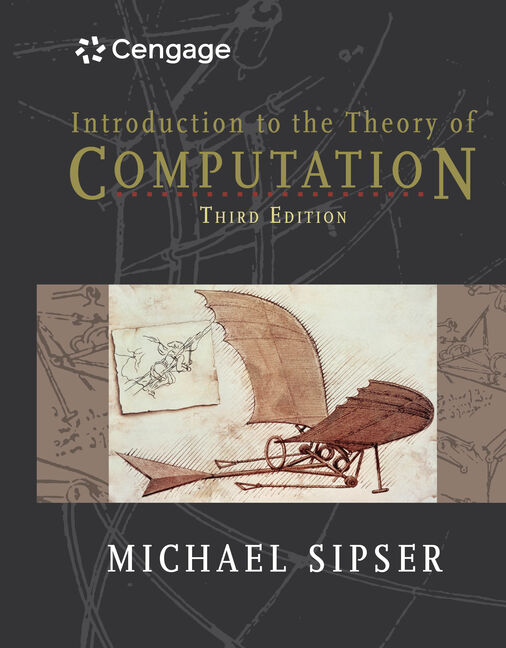 Classic
Popular
High-quality
Not free ☹️
6
Assessment
28 homework exercises
Exercises 1-4 are due Tuesday, April 1
Midterm exam in class on 4/23
Final exam at the end of the quarter
7
My office hours
Mondays (starting next week), 9am to 11am, JCL 205
Stop by! This is a great time for discussions
If you are confused/curious about something, I’ll try to help you figure it out
If you are stuck on a homework exercise, I’ll try to think of a good hint
If you have a complaint, I’ll listen and try to make things better
8
Teaching assistants
Zelin Lv
Office hours: Fridays, 2pm to 3pm, JCL 205
Office hours: Fridays, 10am to 11am, JCL 207
Yakov Shalunov
Office hours: Thursdays, 5pm to 6pm, JCL 205
9
Technology
10
The central question of this course:Which problemscan be solvedthrough computation?
11
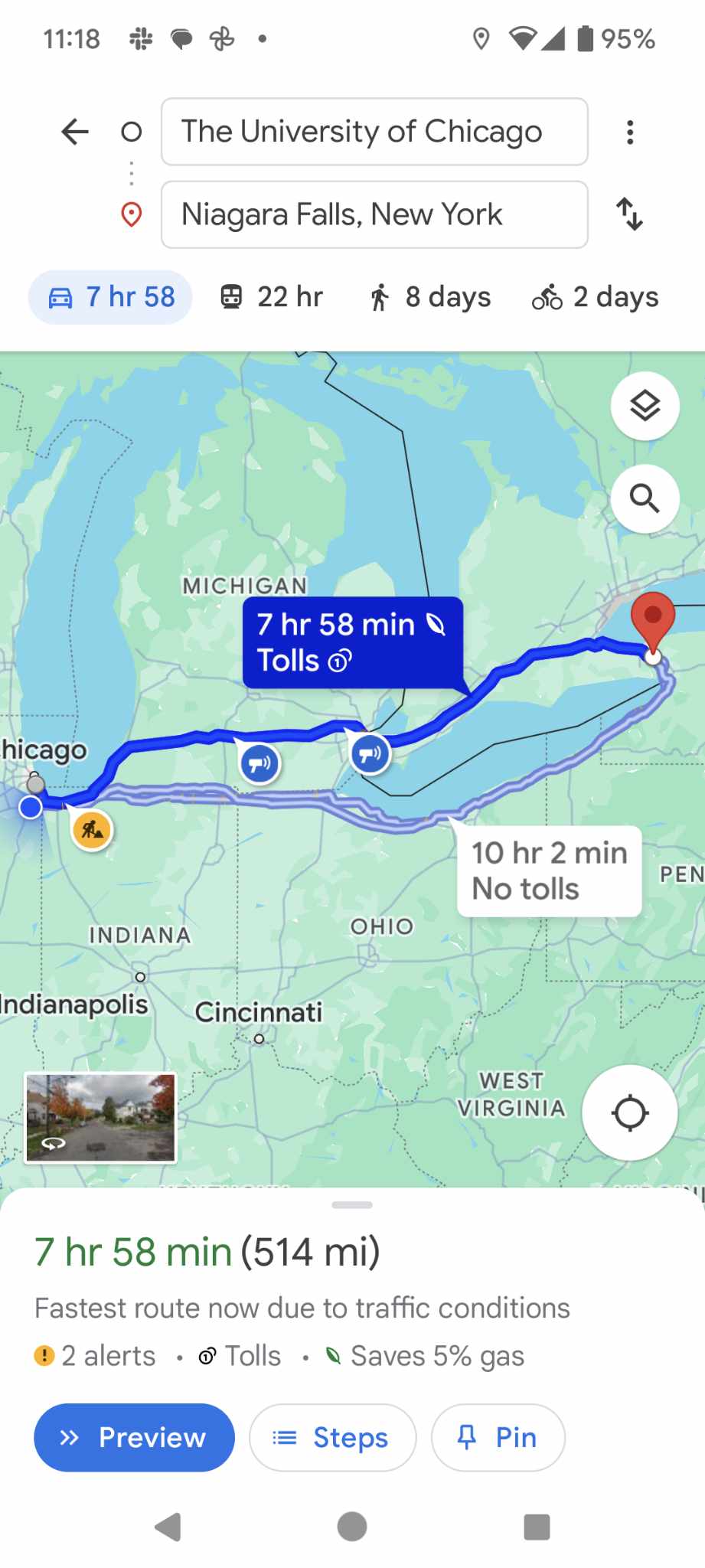 Examples
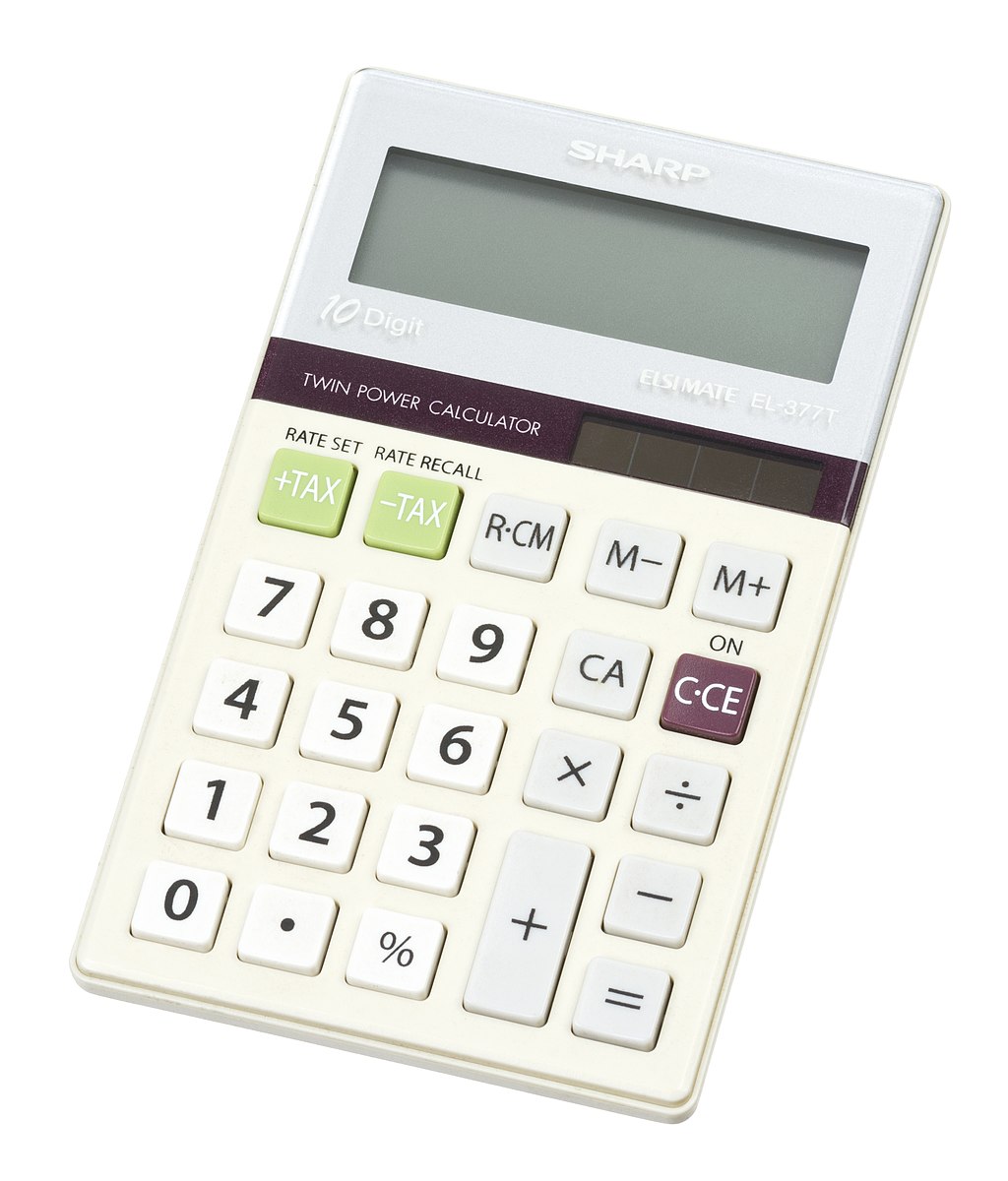 Many problems can be solvedthrough computation:
Multiplication
Sorting
Shortest path
Are there any problems that cannot besolved through computation?
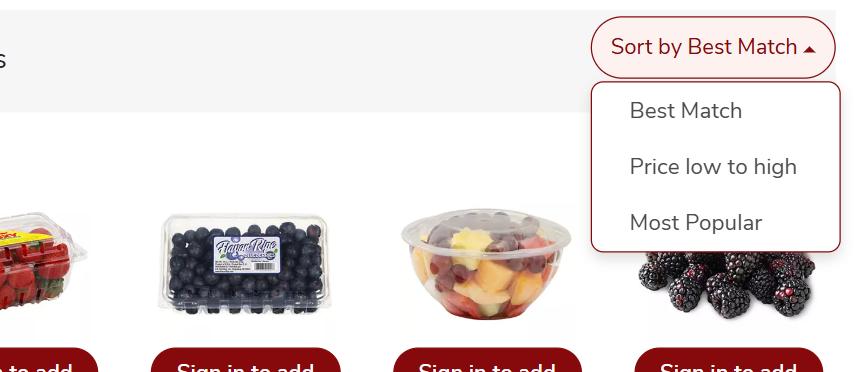 12
Impossibility proofs
We will take a mathematical approach to this question
We will formulate precise mathematical models
“Computation”
“Problem”
“Solve”
Then we will write rigorous mathematical proofs of impossibility
13
Which problemscan be solvedthrough computation?
14
Computation
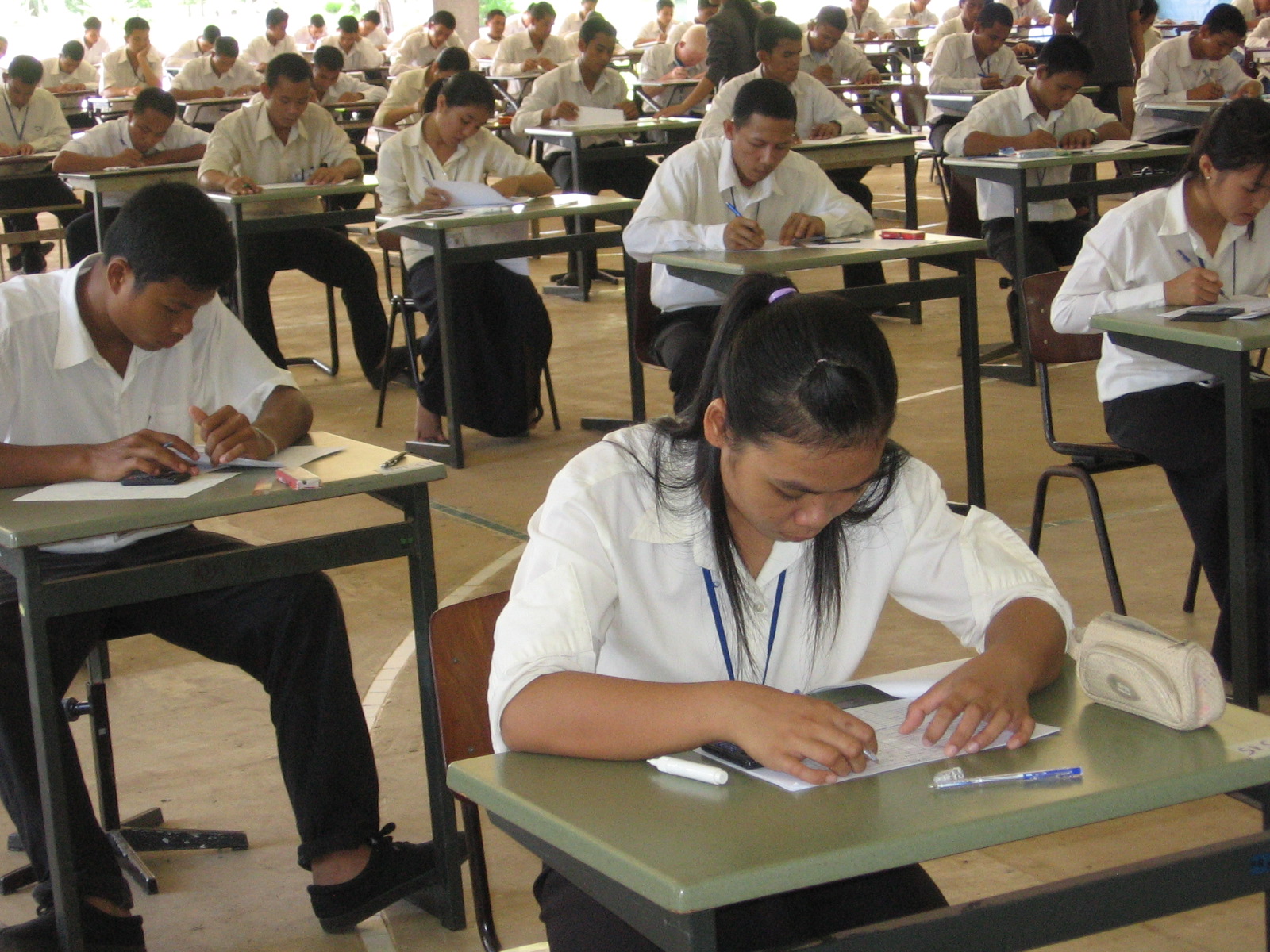 Computers: Modern technology?
Computation is ancient
Can be performed by:
A human being with paper and a pencil
A smartphone
A steam-powered machine
We want a mathematical model that describes all of these and transcends any one technology
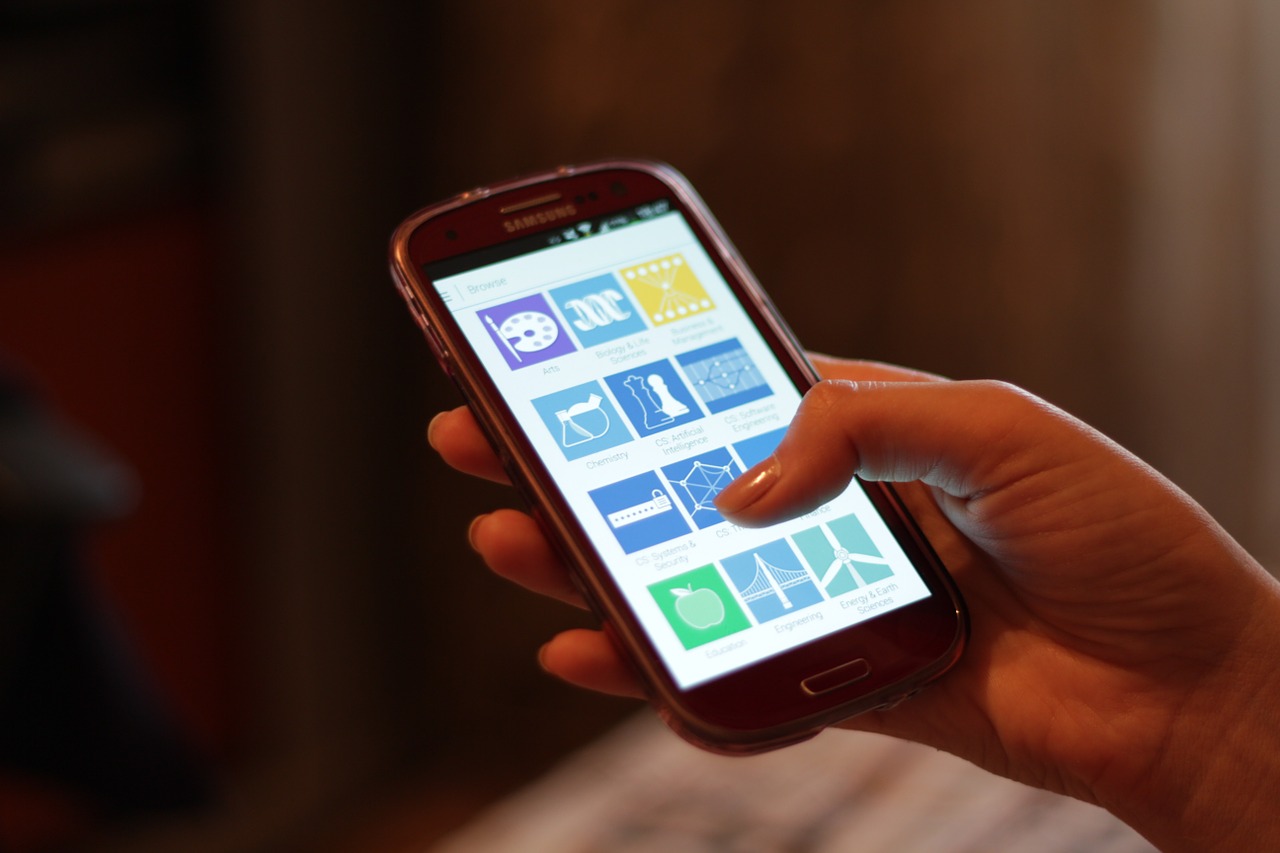 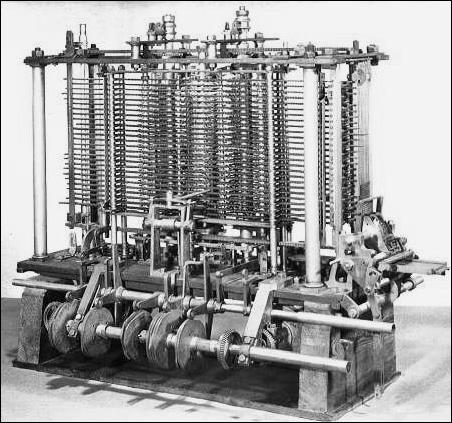 15
Computation
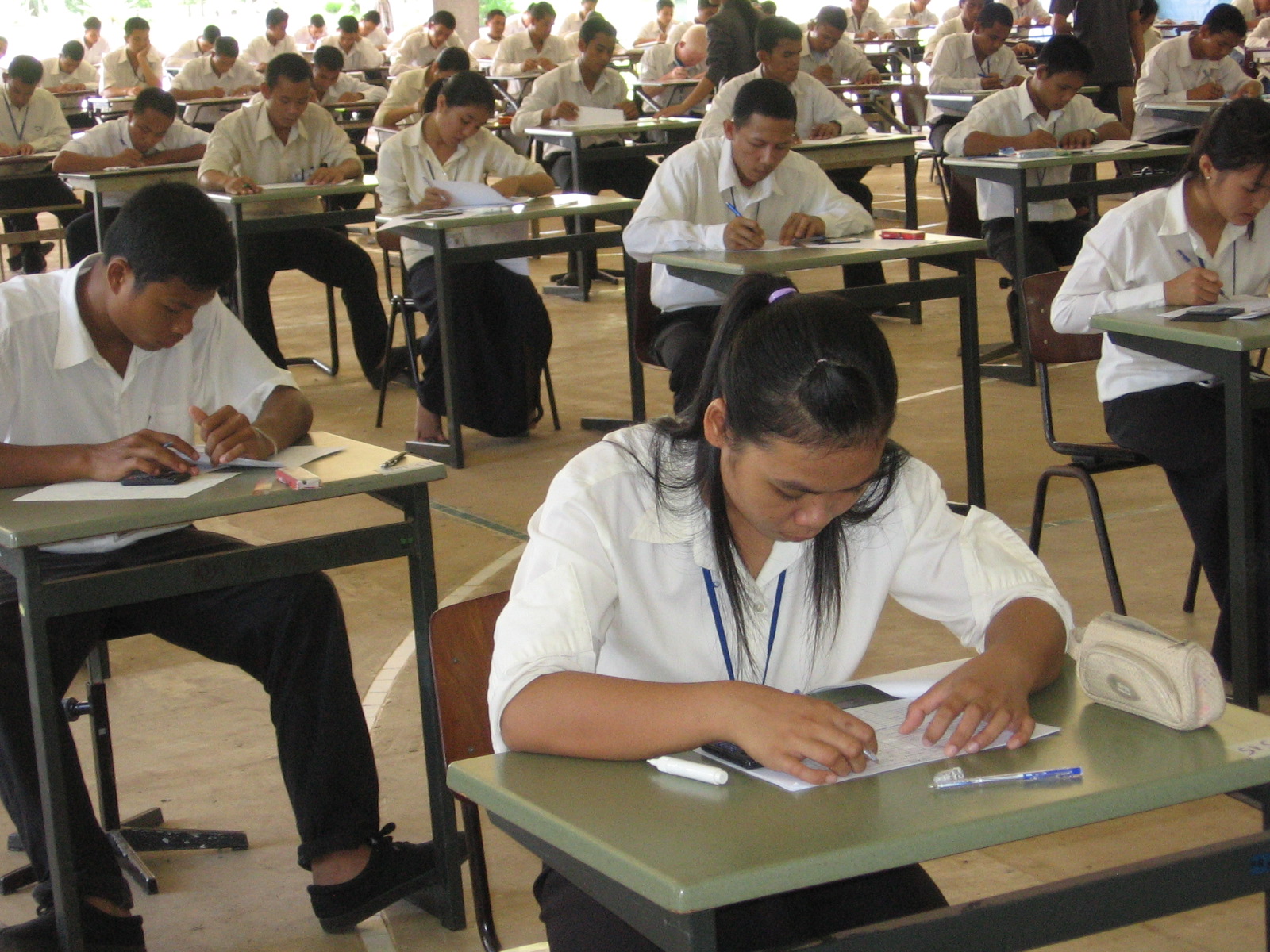 Note: Humans can do all the same computations that smartphones/laptops do
(less quickly and less reliably)
Consequence: We can studycomputation without understandingelectronics 🙂
Computation is a familiar, everyday, human act
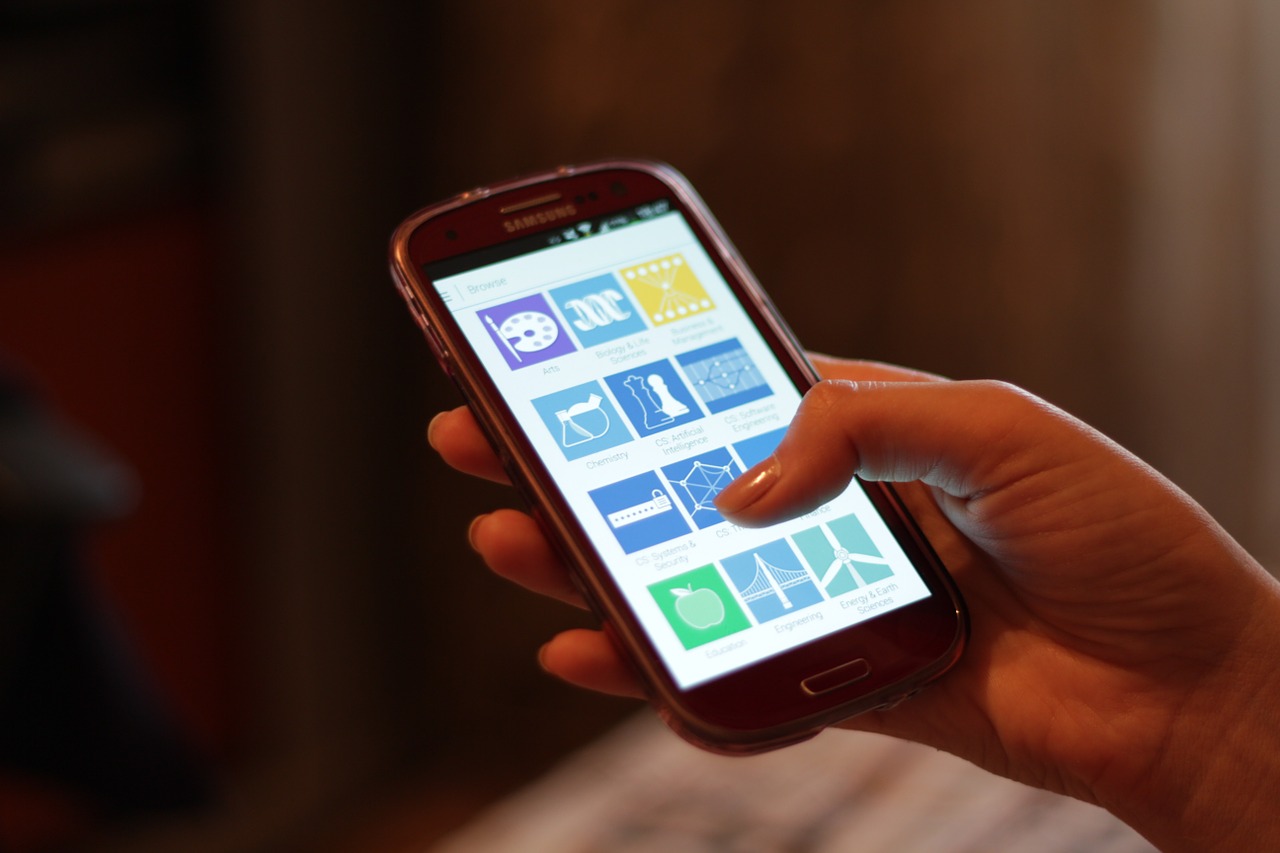 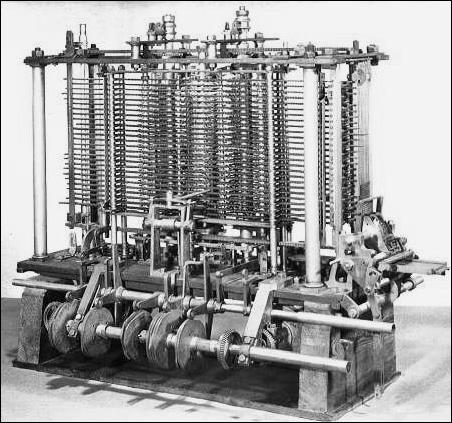 16
Ex: Palindromes
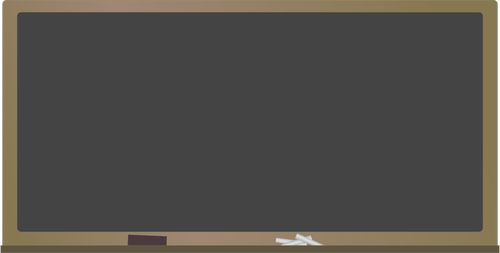 01110000110100111100101100011110
Suppose a long stringof bits is written on ablackboard
Our job: Figure out whether the string is a “palindrome,” i.e., whether it is the same forwards and backwards
What should we do?
17
Ex: Palindromes
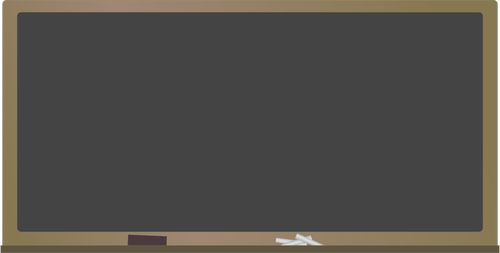 01110000110100111100101100011110
Idea: Compare and cross off the first and last symbols
Repeat until we find a mismatch or everything is crossed off
Not a palindrome
18
Local decisions
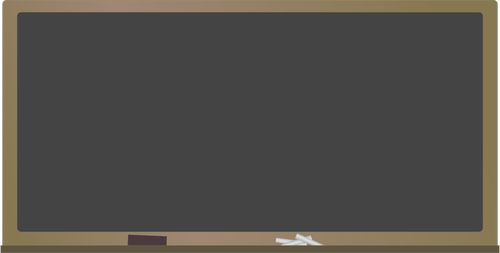 01110000110100111100101100011110
In each step, how do we know what to do next?
We keep track of some information (“state”) in our mind
We look at the local contents of the blackboard(one symbol is sufficient)
We can describe the algorithmusing a “state diagram”(next slide)
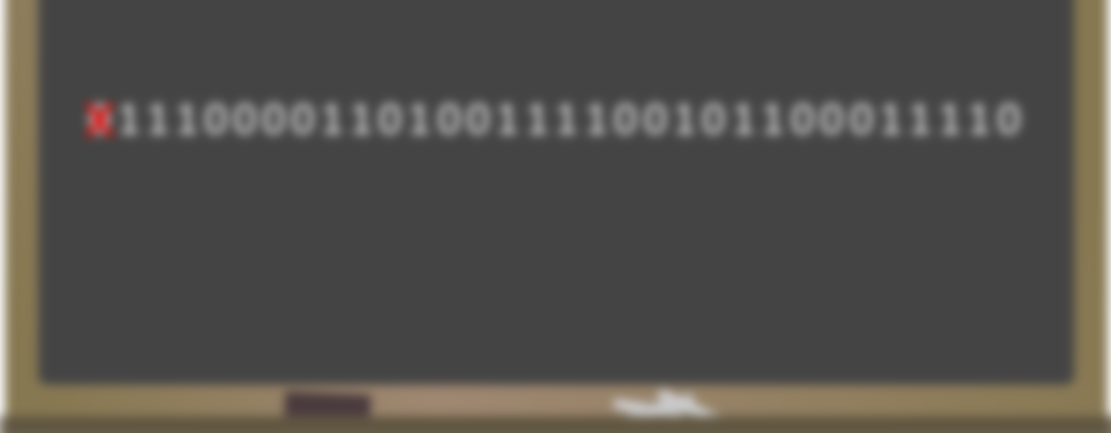 I just crossed off a zero, and now I’m heading over to the right end of the string
19
See 0 or 1: move right
Checking for a matching 0
See 0 or 1 or a blankspot: move left
Just crossed off 0
See 0 or 1
See 0 or 1
See 0: cross itoff; move right
See 0: cross it off; move left
See 1
Output YES
Output NO
Returning to start
See 0 or 1:move left
See 0 or 1: move right
Start
See 1: cross it off; move left
See 0
Just crossed off 1
See 1: cross itoff; move right
Checking for a matching 1
See 0 or 1 or a blankspot: move left
See 0 or 1:move right
See 0 or 1 or a blank spot
20
The Turing machine model
Turing machines: A mathematical model of human computation
In a nutshell, a Turing machine is any algorithm that can be described by a state diagram like the one we just saw
21
The Turing machine model
1
0
1
1
0
0
1
0
We imagine an infinite, one-dimensional “tape”
The tape is divided into “cells.” Each cell has one symbol written in it
There is a “head” pointing at one cell of the tape
The machine can be in one of finitely many internal “states”
22
Turing machines
In each step, the machine decides
What to write
Which direction to move the head (left or right)
The new state
The decision is based only on the current state and the observed symbol
23
Transition function
24
The input to a Turing machine
One Turing machine represents one algorithm
For us, the input to a Turing machine will always be a finite string of bits
25
Symbols and alphabets
26
Strings
Respond at PollEv.com/whoza or text “whoza” to 22333
27
The empty string
28
Arbitrary-length strings
29
Turing machine initialization
30
Turing machine initialization
31
Halting states
Turing Machine
Accept
Reject
Run forever (“loop”)
Input
32
Looping
Turing Machine
Accept
Reject
Run forever (“loop”)
Input
33
Defining Turing machines rigorously
⚠️Warning: The definition in the textbook is slightly different. Sorry! (The two models are equivalent.)
34
State diagram
35
Defining TM computation rigorously
36
Configurations of a Turing machine
37
Configuration shorthand
38
Equivalent configurations
39
The initial configuration
40
The “next” configuration
41
Halting configurations
42